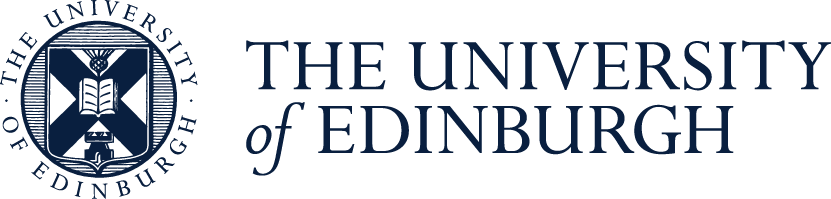 VIRTUAL CLASSROOMS
Etiquette
During discussions, please use the raise your hand function and wait for the lecturer or facilitator to ask you to speak.  
Mute your microphone unless it’s your turn to speak.  
You can type a question or comment at any time in the text chat.
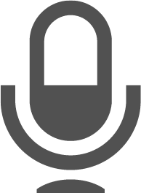 Why is my name displayed?  Your name is displayed to the lecturer or facilitator and the other students and you are able to see their names. This is to help keep the learning space secure, support academic community and student engagement, and run the session effectively. 
Do I have to turn my video on?  No, you don’t have to.  However turning your video on when you speak can make it easier for us to get to know each other and work together.
Identity
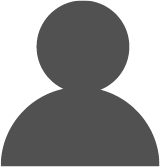 Your lecturer will tell you whenever recording starts and stops.
Who can view the recording?  Only the students and staff on this Course. You must not share it further.  
To do so would breach University regulations, copyright law and, perhaps most importantly, the trust that’s required between us all to keep your learning environment safe. 
What if I don’t want to be recorded?  You can ask the lecturer in advance of the lecture, or during it, to stop recording while you contribute.
Is the text chat recorded?  Normally, yes. The lecturer or facilitator will tell you whether the chat is anonymous or identifiable.
This class may be recorded
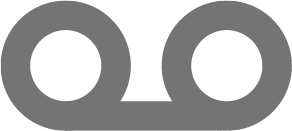 VIRTUAL CLASSROOMS
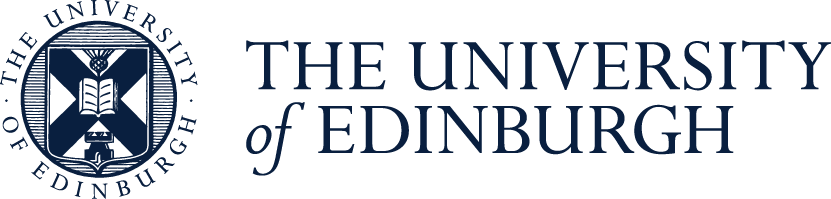 Etiquette
During discussions, please use the raise your hand function and wait for the lecturer or facilitator to ask you to speak.  

Mute your microphone unless it’s your turn to speak.  

You can type a question or comment at any time in the text chat.
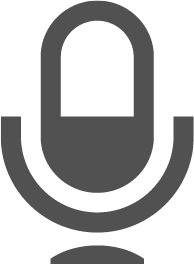 VIRTUAL CLASSROOMS
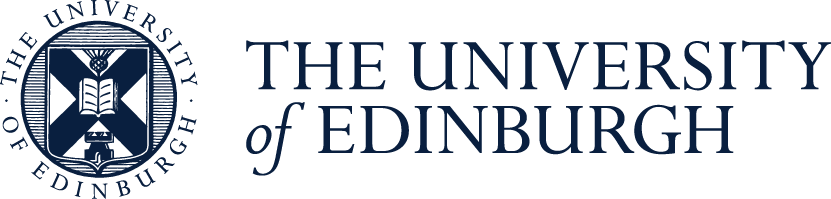 Identity
Why is my name displayed?  Your name is displayed to the lecturer or facilitator and the other students and you are able to see their names. This is to help keep the learning space secure, support academic community and student engagement, and run the session effectively. 

Do I have to turn my video on?  No, you don’t have to.  However turning your video on when you speak can make it easier for us to get to know each other and work together.
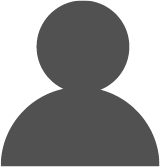 VIRTUAL CLASSROOMS
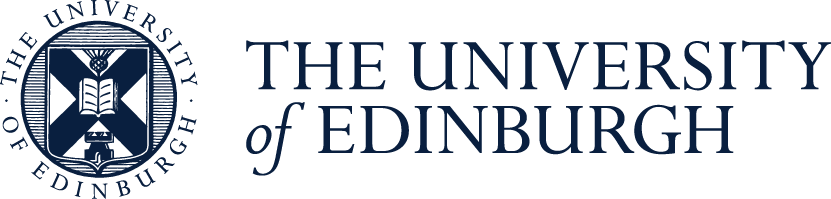 Your lecturer will tell you whenever recording starts and stops.

Who can view the recording?  Only the students and staff on this Course. You must not share it further.  
To do so would breach University regulations, copyright law and, perhaps most importantly, the trust that’s required between us all to keep your learning environment safe. 

What if I don’t want to be recorded?  You can ask the lecturer in advance of the lecture, or during it, to stop recording while you contribute.

Is the text chat recorded?  Normally, yes. The lecturer or facilitator will tell you whether the chat is anonymous or identifiable.
This class may be recorded
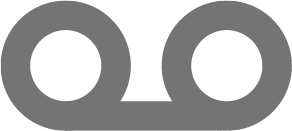 Licence
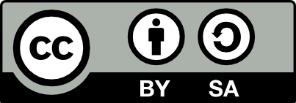 Published by the University of Edinburgh under a Creative Commons Attribution-ShareAlike 4.0 International Licence.